Проект
«Мы отважные ребята –закаляться летом рады!»
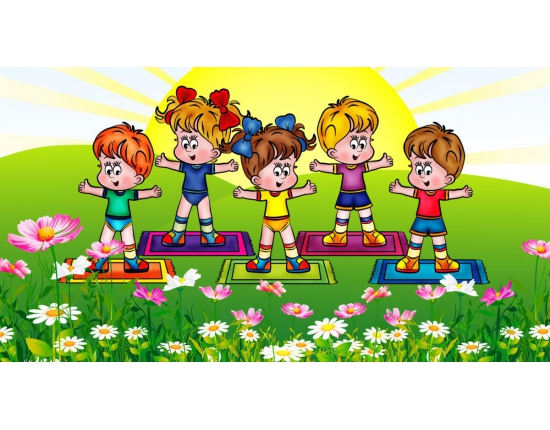 Автор проекта:
Кадукова Светлана Владимировна, воспитатель 
МДОБУ 
детский сад  № 43 
г. Кореновск,
 Краснодарский край.
Актуальной является проблема здоровья детей младшего возраста в ДОУ. 
    Подготовка к осенне – зимнему пику заболеваемости, когда у детей наблюдается, требует необходимости начинать интенсивное зазначительное увеличение количества случаев простудных заболеванийкаливание летом, в связи с погодными условиям.
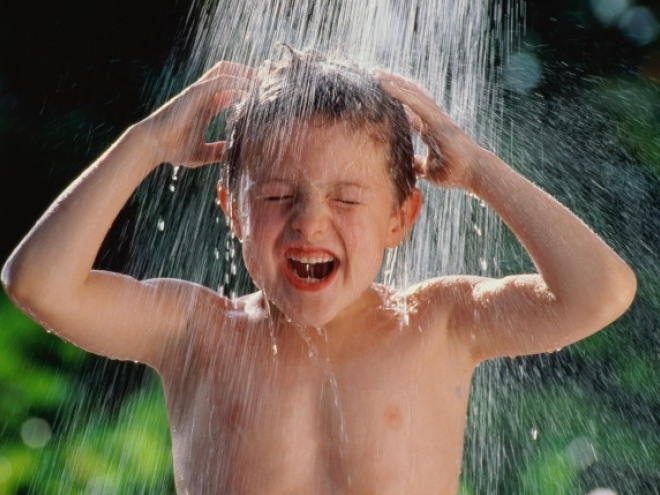 1. Пропагандировать здоровый образ жизни.
2. Способствовать укреплению внутрисемейных связей.
3. Повышать интерес детей к занятиям физической культуры.
4. Обогащать и развивать двигательный опыт детей.
5. Повышать сопротивляемость защитных свойств организма.
6. Оказать помощь семье в оздоровлении детей.
Цели:
   1. Охрана и укрепление здоровья детей.
    2. Всестороннее физическое развитие. 
    3. Закаливание организма.
Задачи:
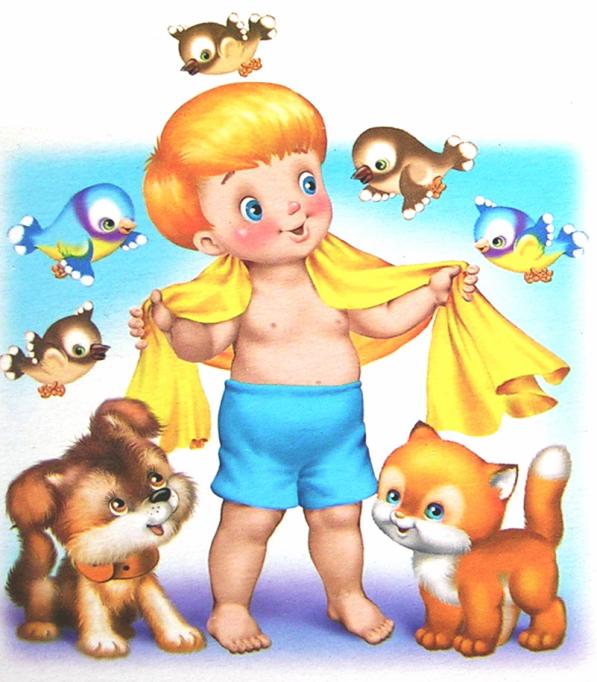 Предполагаемые результаты:
повышение уровня физического здоровья детей;
осознанное отношение детей и их родителей к состоянию здоровья, как к основному фактору успеха на последующих этапах жизни.
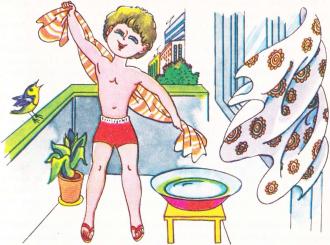 Организационный этап.
 

1. Организация здоровьесберегающего образовательного пространства в группе (оздоровительный режим, комплексы закаливающих мероприятий, физкультурные занятия всех типов, оптимальный  двигательный режим). 
2. Подготовка материала вместе с родителями и детьми для их самостоятельной деятельности.
3. Подготовка детской литературы, дидактических и подвижных игр.
4. Анализ предметной среды.
5.Изучение интернет – ресурсов.
Этап реализации

1. Создание условий для физкультурно-оздоровительной работы (развивающая среда).
2. Совершенствование системы воспитательной работы по формированию здорового образа жизни дошкольников.
3. Совместная работа с родителями направленная на развитие и закаливание организма ребенка.
Основной этап:
Беседы с детьми

Как я буду заботиться о своем здоровье.
Чистота и здоровье.
Кто спортом занимается?
Как я буду закаляться? «Солнце, воздух и вода - мои лучшие друзья».
Чтение познавательной литературы
К. Чуковский «Доктор Айболит»
А. Барто «Девочка чумазая»
Александрова «Купание»
К. Чуковский «Мойдодыр»
Г. Зайцев «Дружи с водой»
Стихотворения, загадки, пословицы, потешки о здоровье.
Закаливающие мероприятия:
утренняя гимнастика: сочетание воздушной ванны с физическими упражнениями;
 воздушные ванны;
 подвижные, спортивные игры, физические упражнения и другие виды двигательной активности: сочетание воздушной ванны с физическими упражнениями; 
 босо хождение с использованием  массажных ковриков, водные  процедуры: наступание в воду определённой температуры;
прогулки и игры на свежем воздухе: сочетание свето -воздушной ванны с физическими упражнениями;
дневной сон без маек;
 бодрящая гимнастика: сочетание воздушной ванны с физическими упражнениями;
 закаливание после дневного сна: воздушная ванна и водные процедуры («расширенное» умывание).
Консультации для родителей:
«Хорошо ходить босиком»
«О соблюдении режима»
«Солнце, воздух и вода - наши лучшие друзья»
«Игра в жизни ребенка»
«Занимайся гимнастикой по утрам»
«Полезно - не полезно»
«Плохо - хорошо»
«Чистота и здоровье»
«Личная гигиена»
«О здоровой пище»
«Кто спортом занимается»
1,2.3,4,5 -  ребята сильными стать хотят!
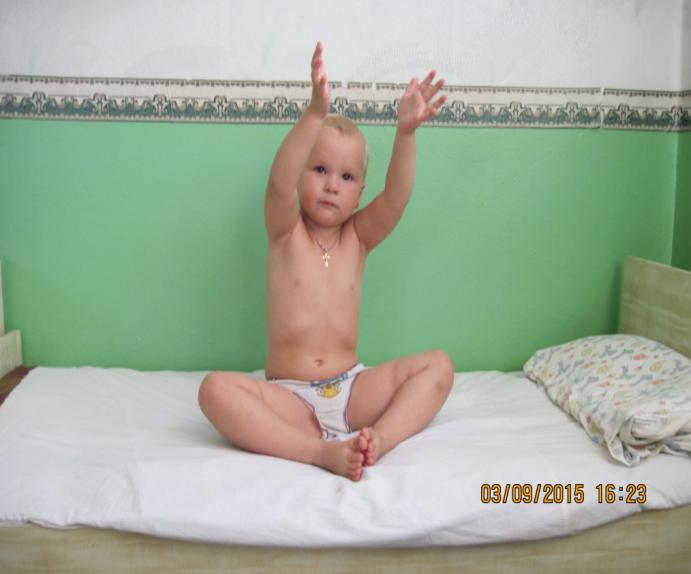 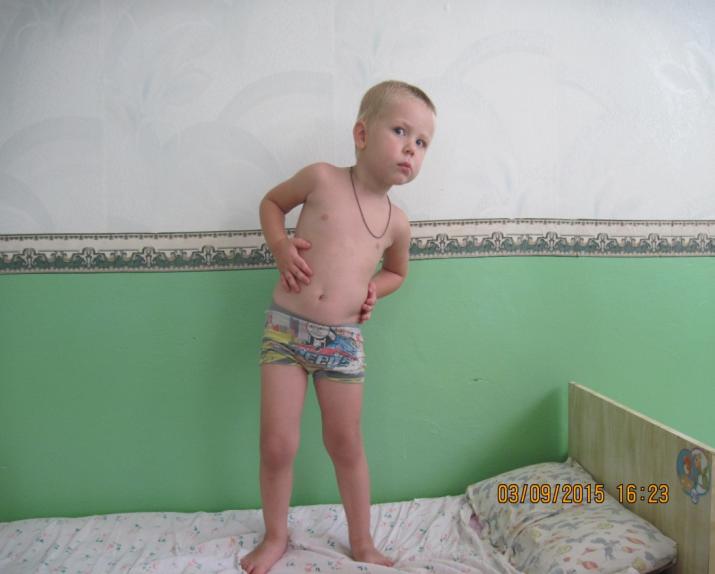 Оздоровительные игры «Цапля», «Скачки»
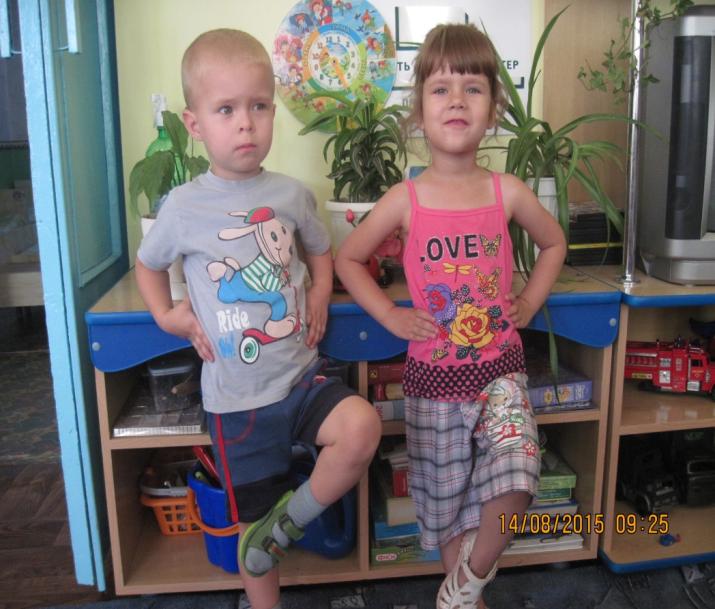 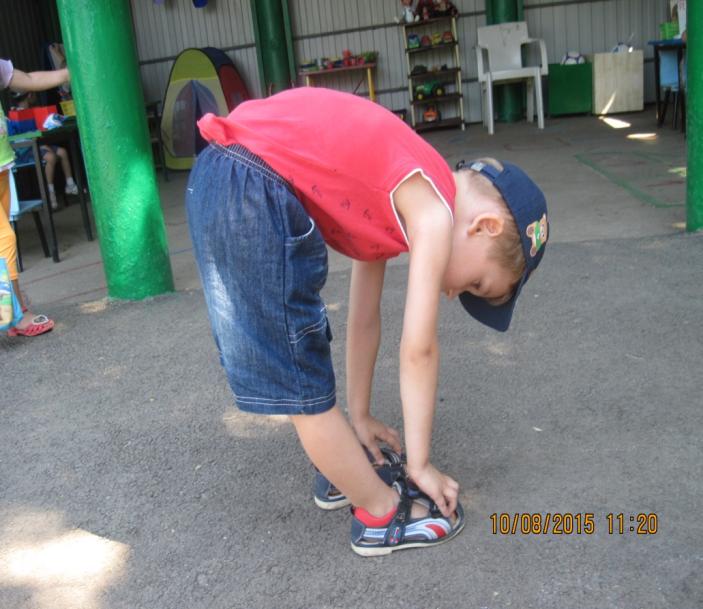 Оздоровительные игры
«Кошка»
«Уши»
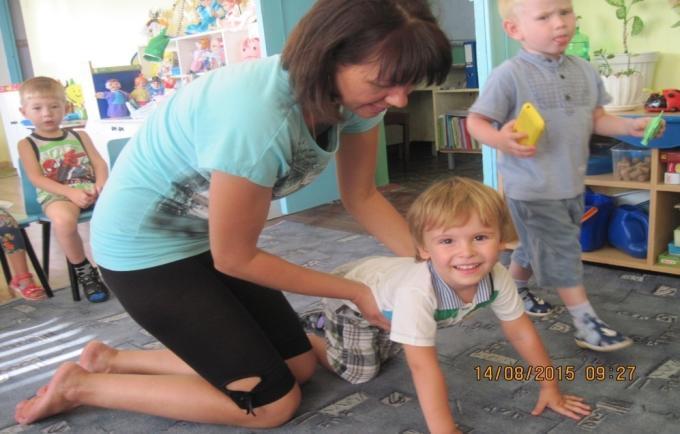 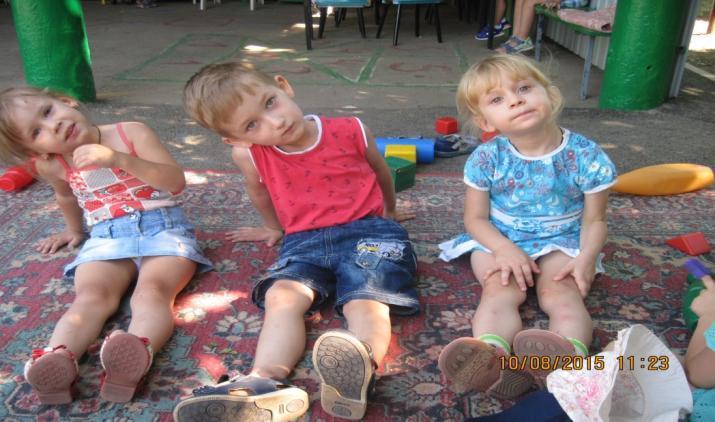 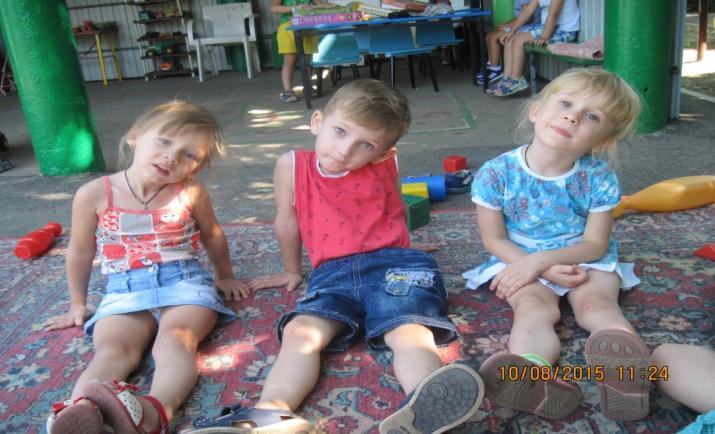 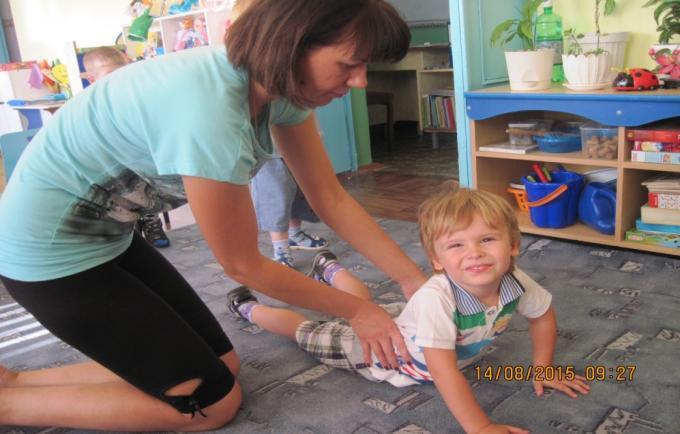 Упражнения для профилактики,  коррекции осанки и плоскостопия
Комплекс «В траве сидел кузнечик…»
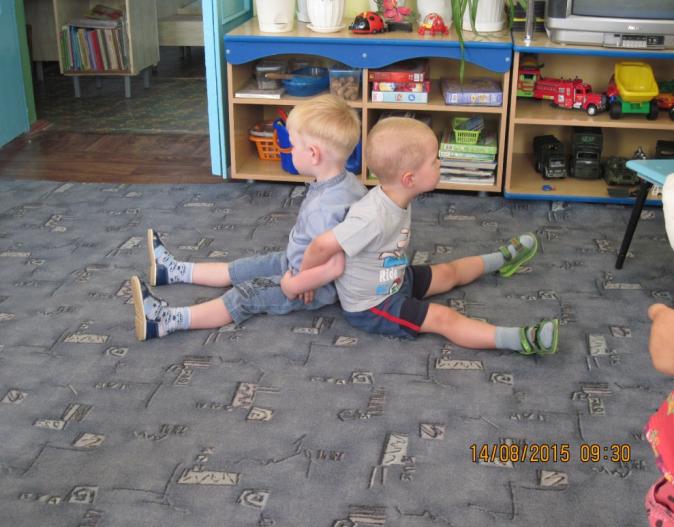 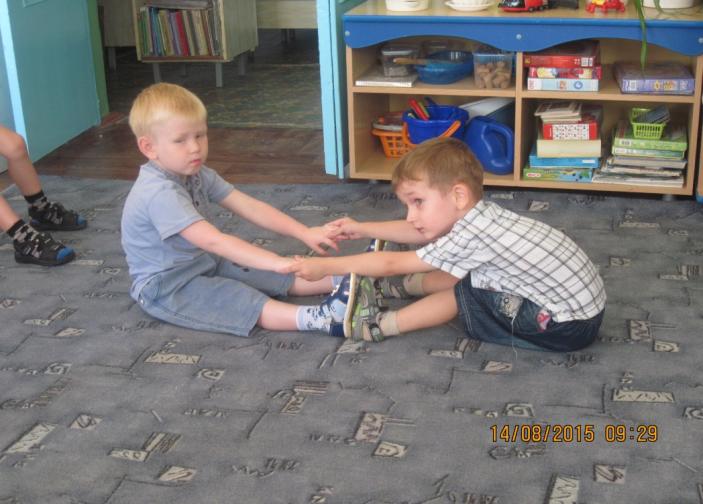 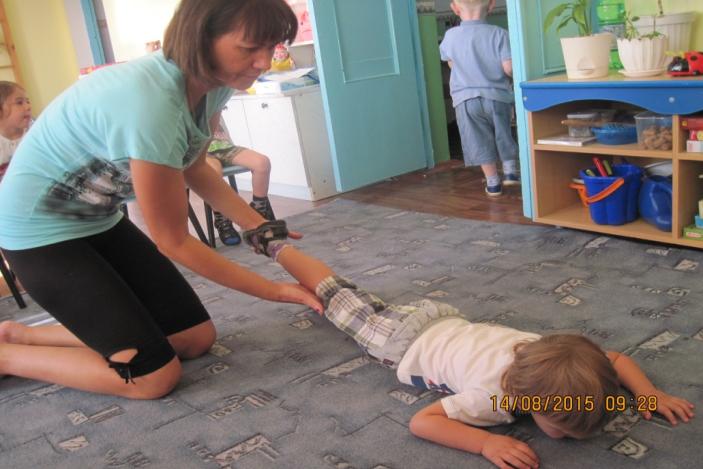 Игры, которые лечат
«Контроль ветров»
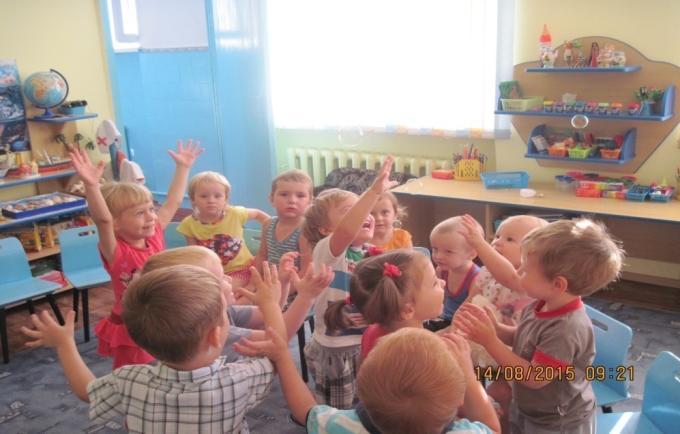 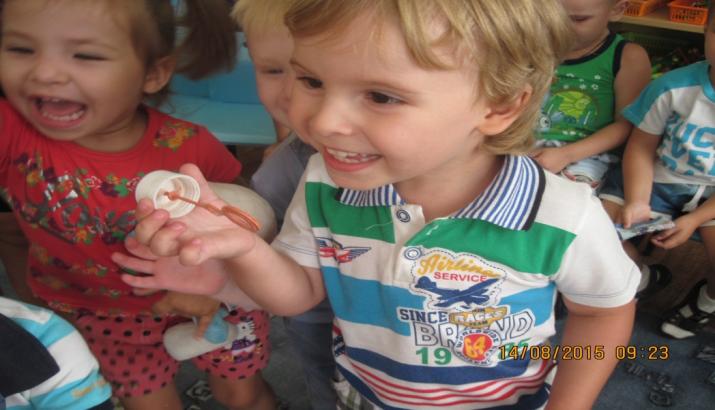 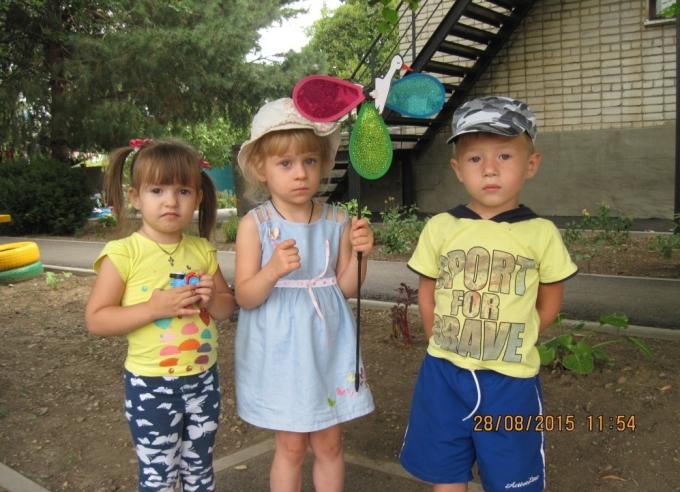 Игровая терапия
Упражнения на поверхности воды и песка, связанные с тактильно – кинестетической чувствительностью, снятием эмоционального напряжения
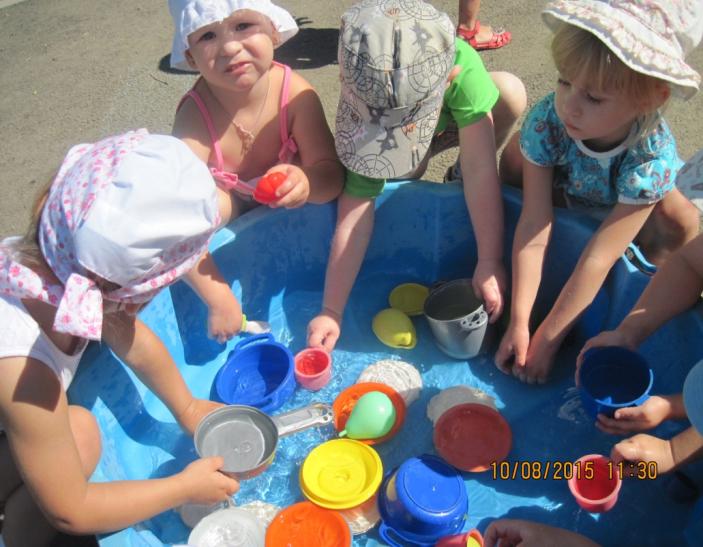 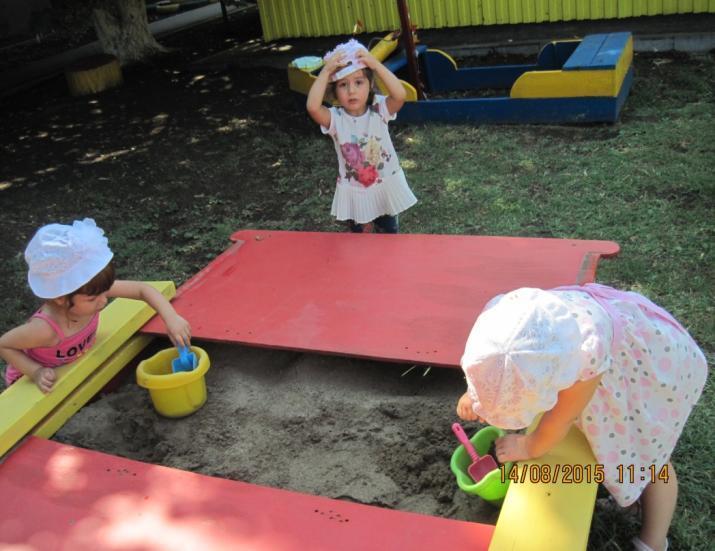 Мы отважные ребята – закаляться летом рады!
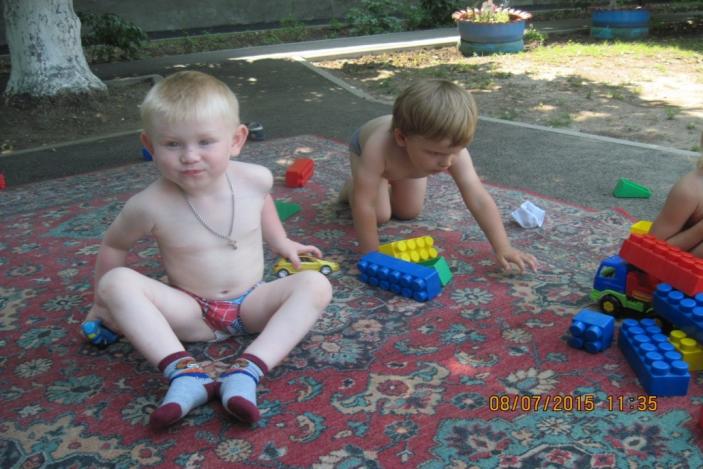 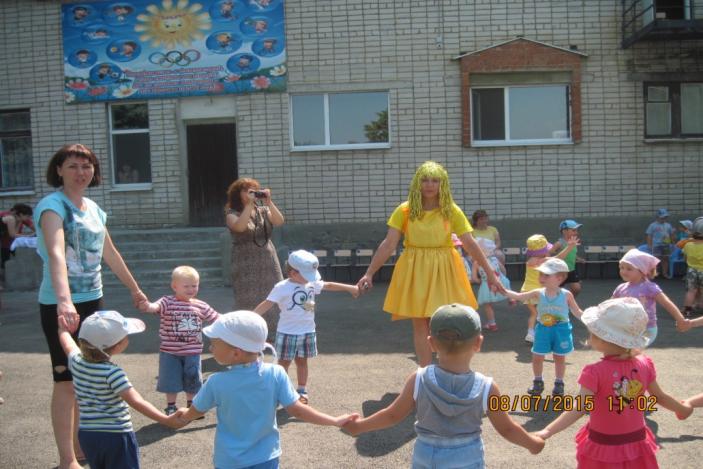 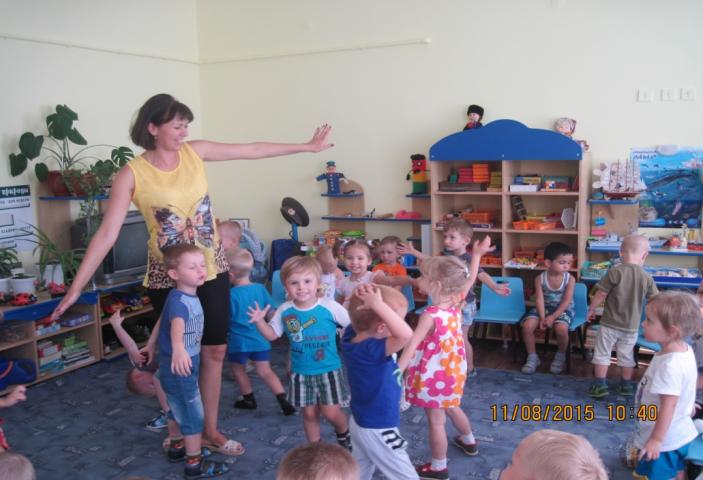 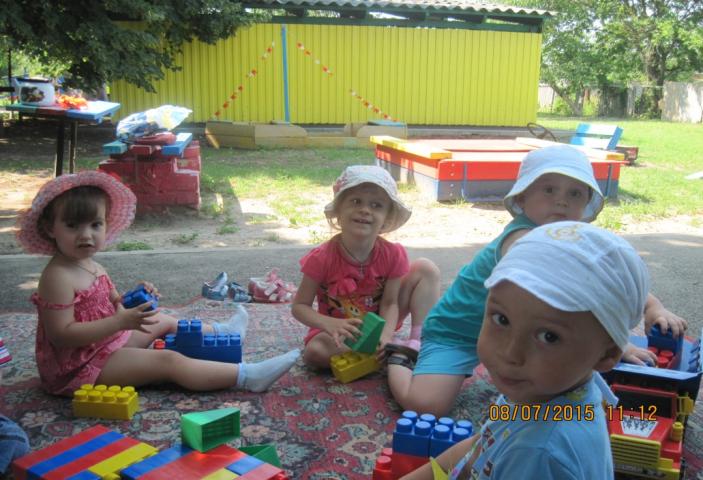 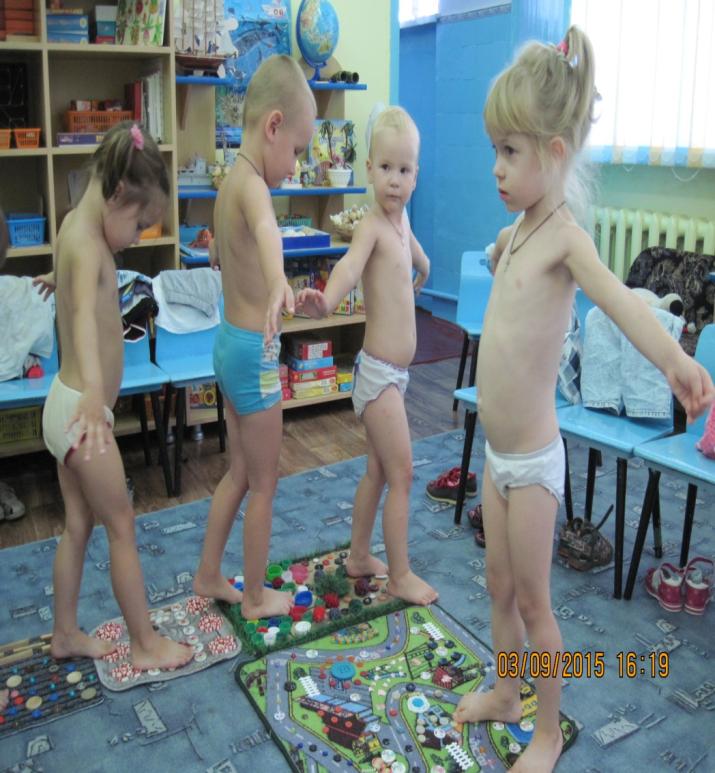 Ходим дружно по дорожкам – закаляем наши ножки!А дорожки не простые – мамы сделали родные!!!
Если вышли мы гулять не спроста всё это!Будем бегать и играть – ведь здоровье это!
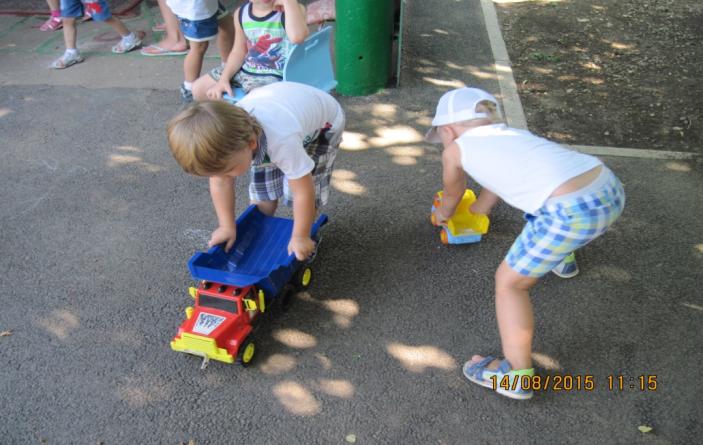 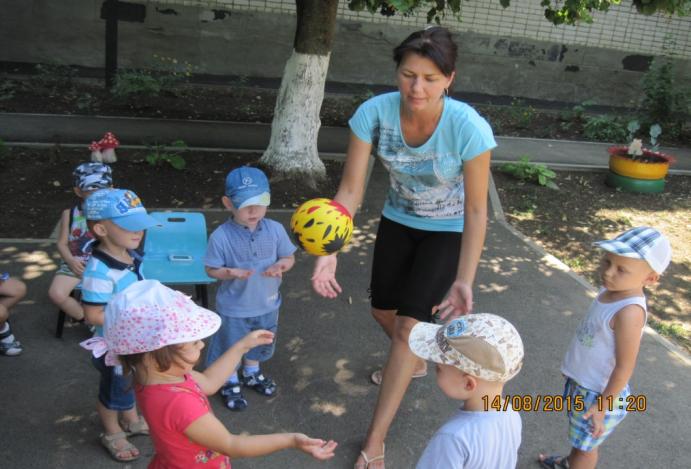 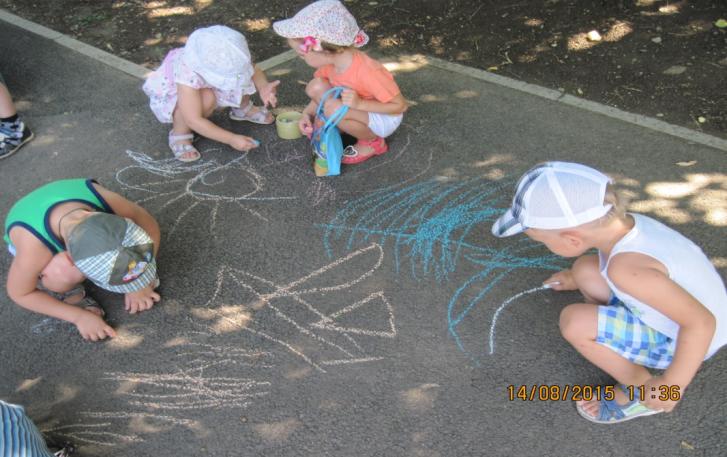 Закаляемся всегда – на прогулке тоже! И побегать мы хотим и покататься тоже!
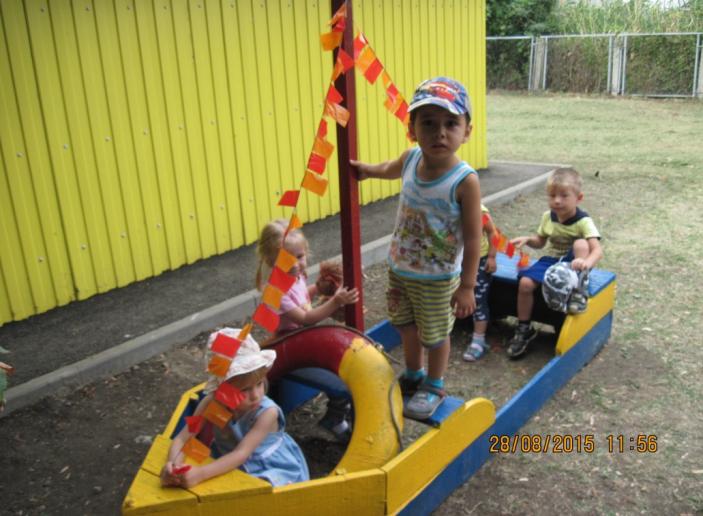 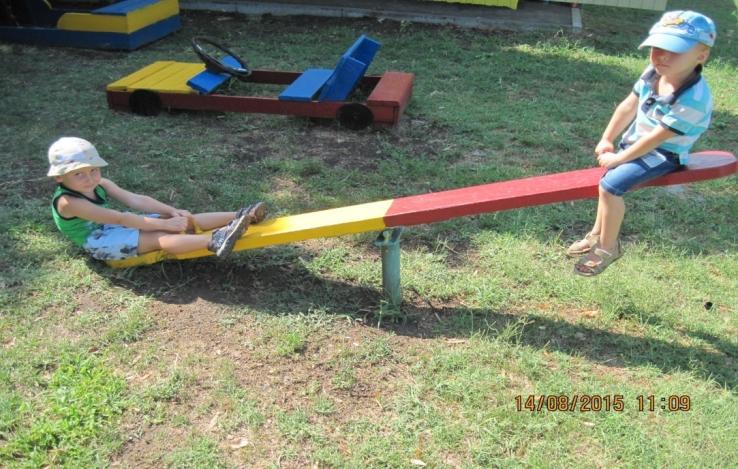 Спортом занимаемся – вот так мы закаляемся!
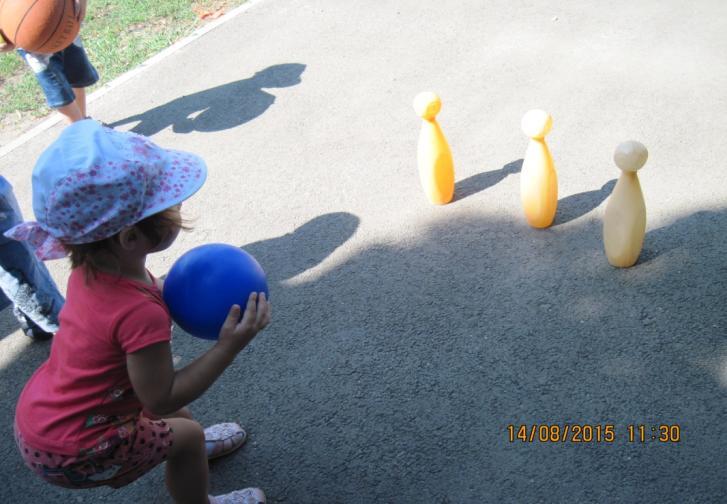 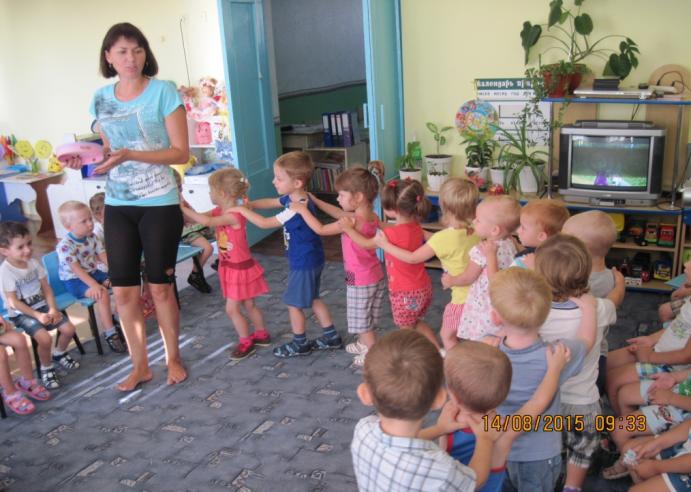 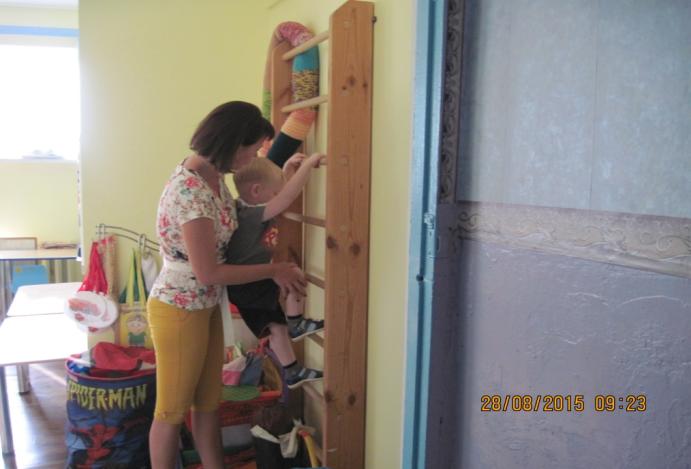 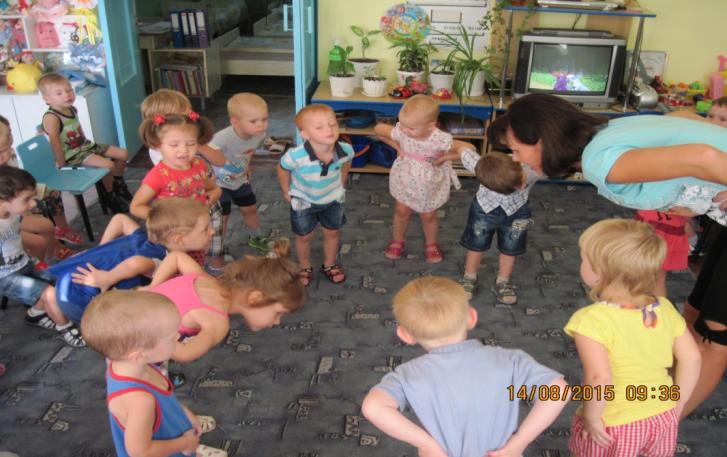 Ох, устали малыши бегать, прыгать от души. Сядем, сядем, посидим, отдохнем и побежим!
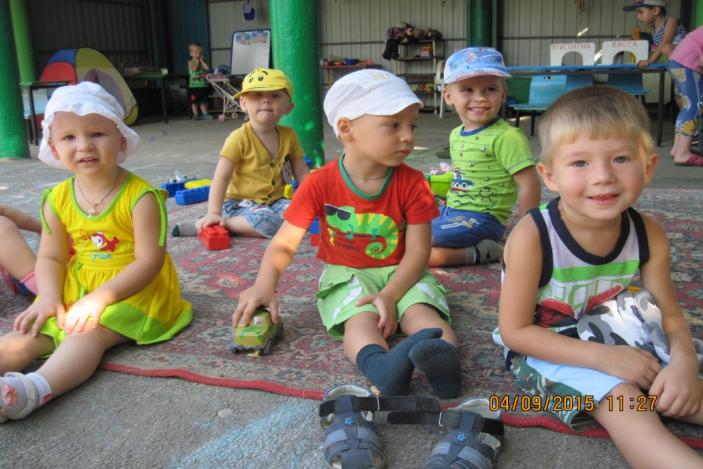 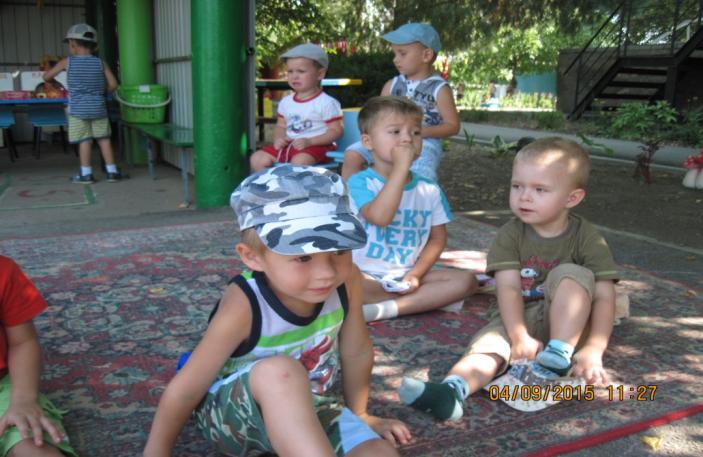 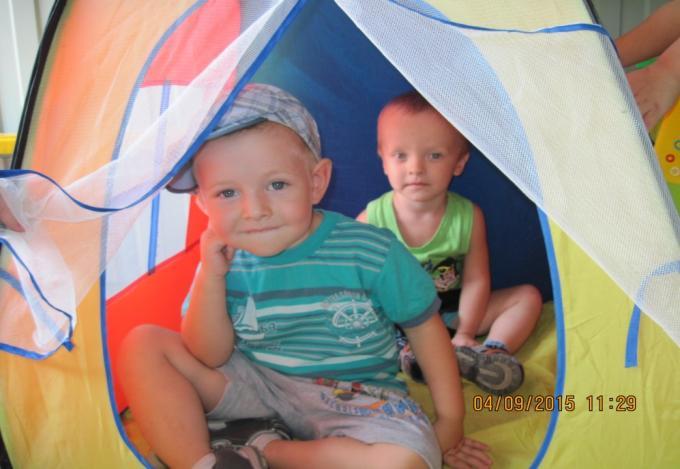 Итоги реализации проекта:
У детей значительно повысился интерес и желание заниматься гимнастикой, физкультурой, принимать участие в закаливающих процедурах.

У детей повысились знания о значимости образа жизни.

Расширилось представление о закаливающих мероприятиях.

С целью повышения интереса к здоровому образу жизни необходимо продолжать систематическую работу в данном направлении через создание и реализацию новых совместных проектов, и использование интегрированного подхода в этом направлении.
ВЫВОД

В результате последовательной и систематической физкультурно-оздоровительной работы у наших малышей отмечаются хорошо выраженная положительная мотивация к физкультурно-оздоровительной деятельности; наличие у детей первоначальных знаний, о том, что полезно, а что вредно для здоровья; хорошие интеллектуально-познавательные способности.

Опыт работы показывает, что активное последовательное включение инноваций в педагогический процесс обеспечивает гармоническое развитие интеллектуальных и физических способностей детей без ущерба их здоровью.

Таким образом, двигательная деятельность детей младшего возраста эффективно развивается, а здоровье сохраняется и укрепляется при условии систематической работы по оздоровлению с применением инновационных форм физкультурно-оздоровительных мероприятий.
Информационная база проекта:
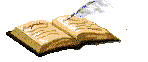 Здоровьесберегающее пространство а ДОУ, Н.И. Крылова, издательство «Учитель», 2009г.
Развивайте у дошкольников ловкость, силу, выносливость. Е.Н.Крылова,М, «Просвещение», 1981г.
Играем с малышами. Григорьева Г.Г., М.,2003г.
Учимся быть здоровыми, Л.А.Теплякова, С.З.Шишова,М. 2001г.,
Занимательная физкультура в детском саду К.К. Утробина.- М.: ГНОМ и Д.,2005г.,
Оздоровительная гимнастика для детей(3-7лет), Л.И. Пензулаева.- М.: Владос,2002г.
Прогулки в детском саду. И.В. Кравченко,Т.Л. Долгова,М.,2011г.,
Технология проектирования в ДОУ. М.: Сфера, 2006г.,
http://festival.1septembr.ru
http://doshvozrast.ru/metodich/pedoput09.htm
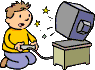 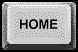 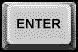 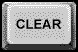 Спасибо за внимание !
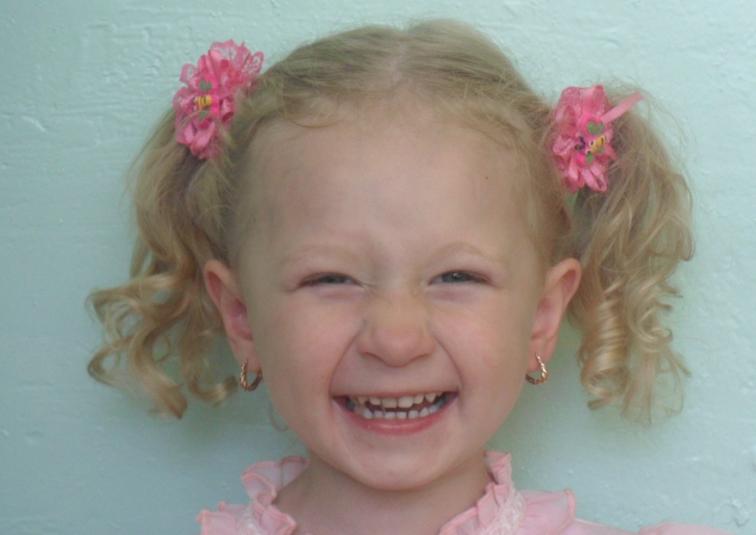